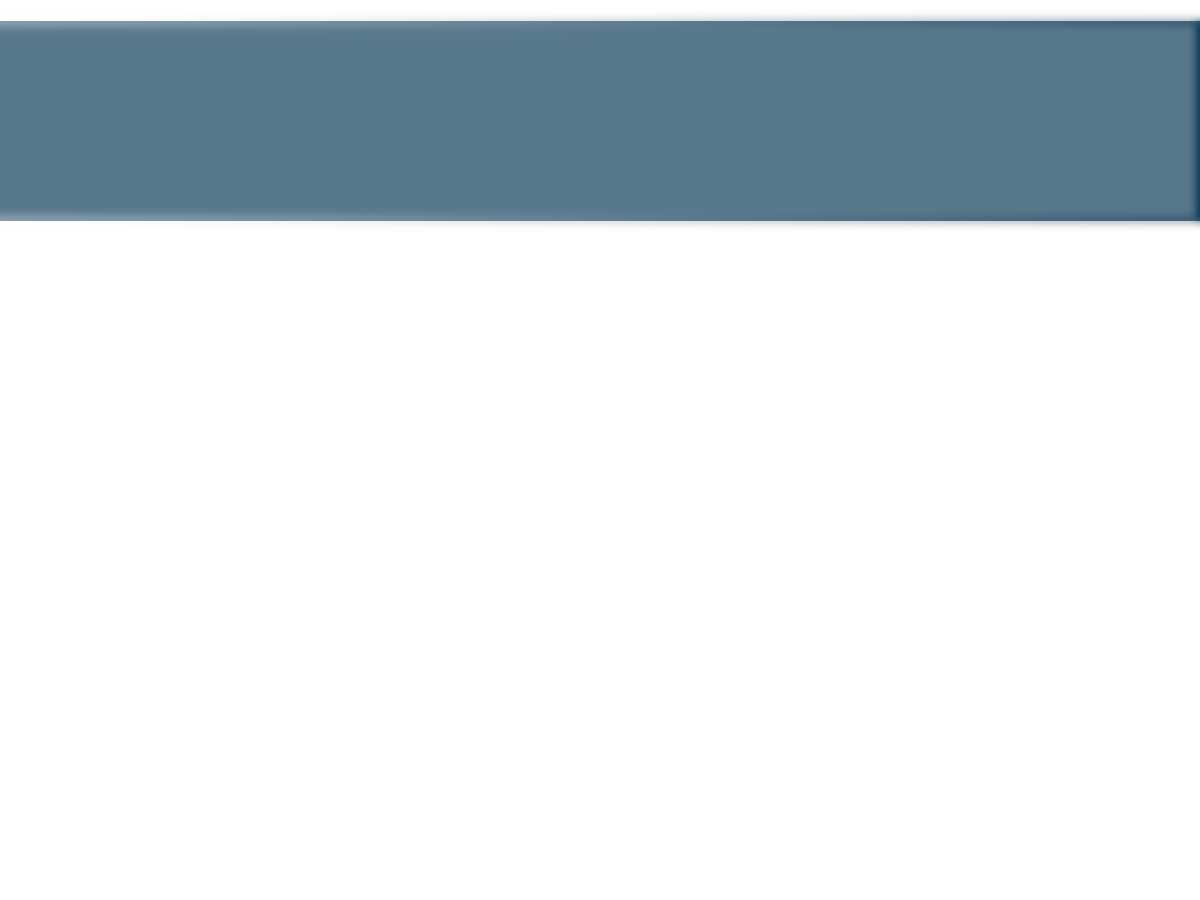 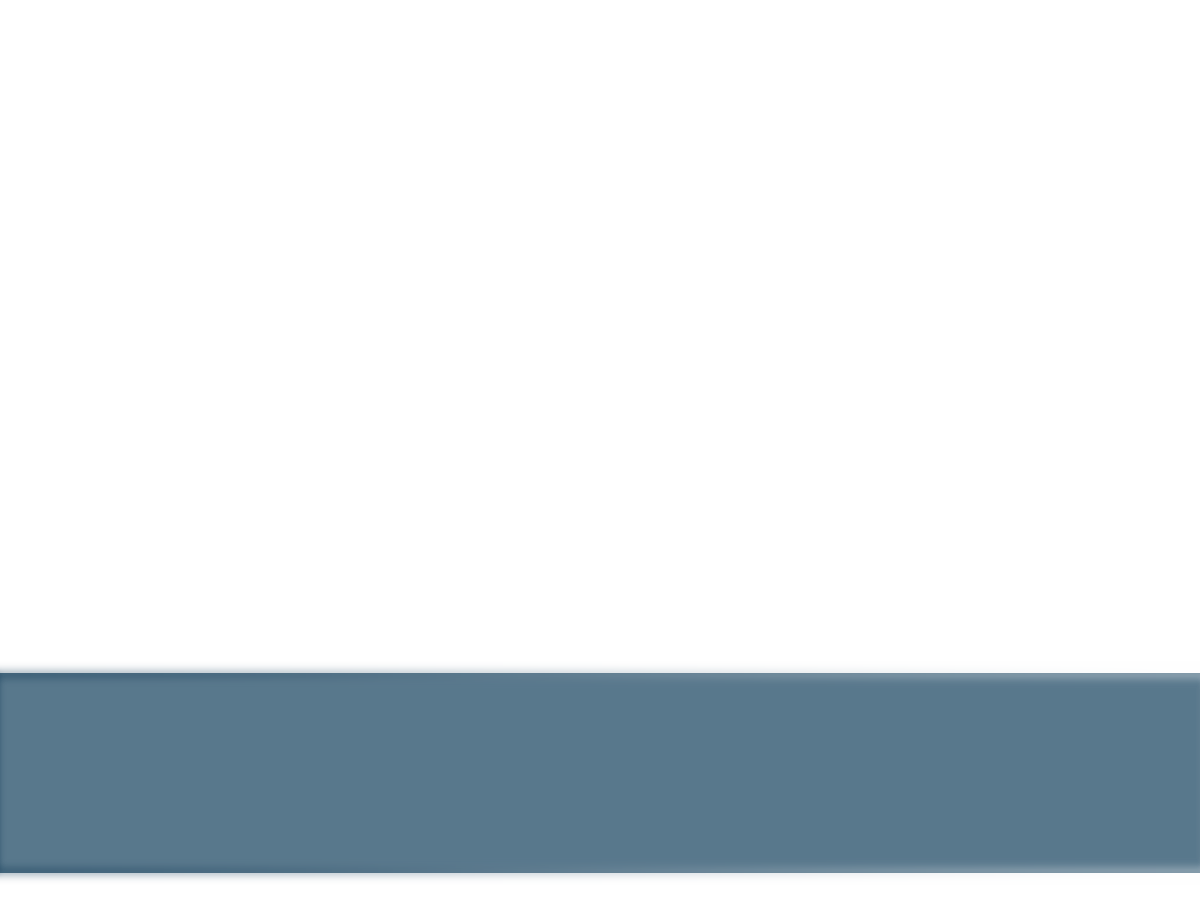 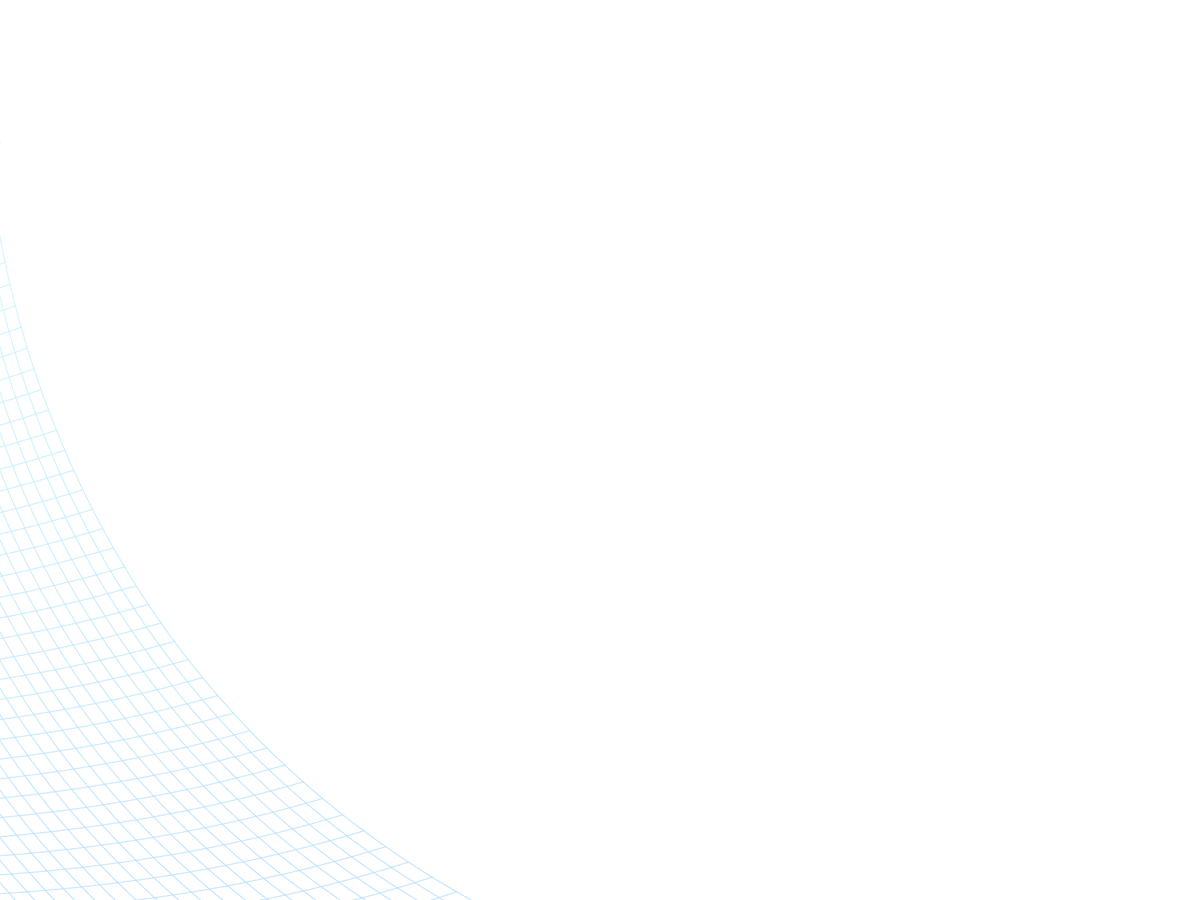 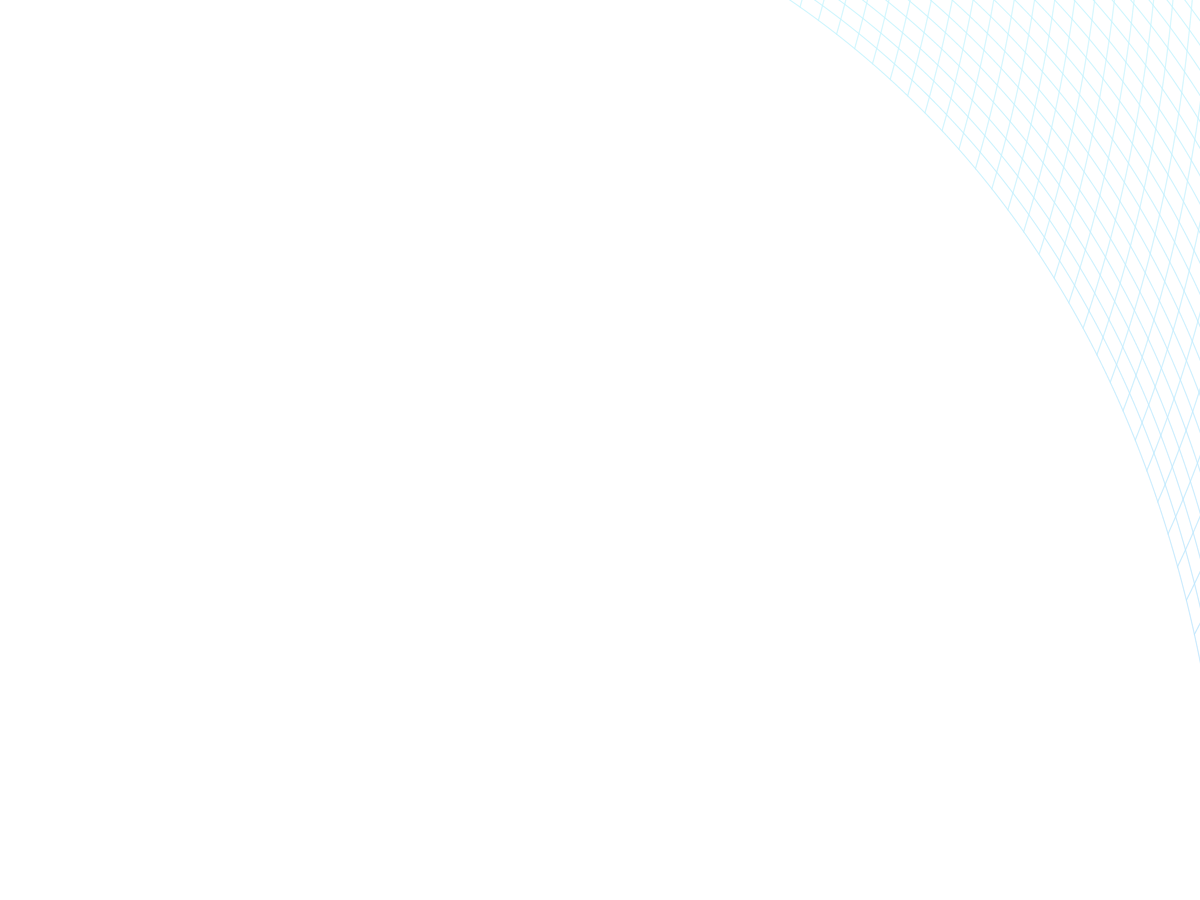 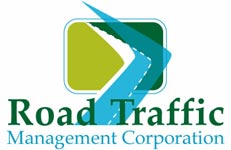 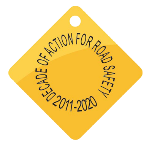 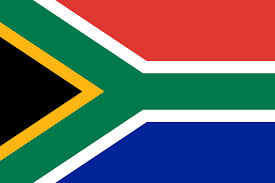 Integrated Road Traffic Information
Kevin Kara-Vala
Divisional Head: Road Traffic Information Systems
Road Traffic Management Corporation
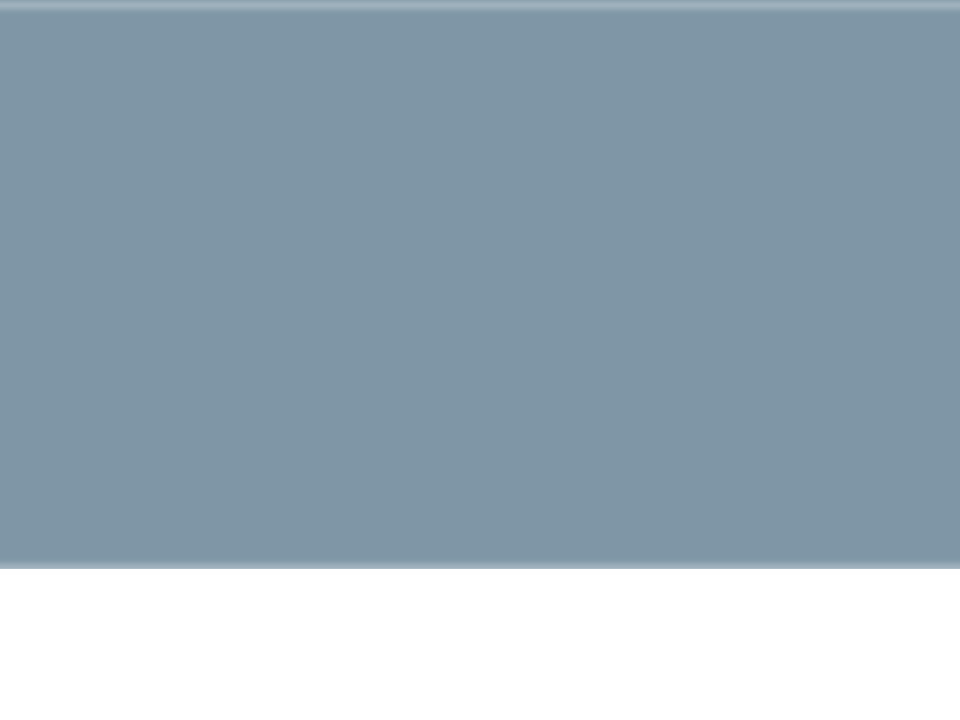 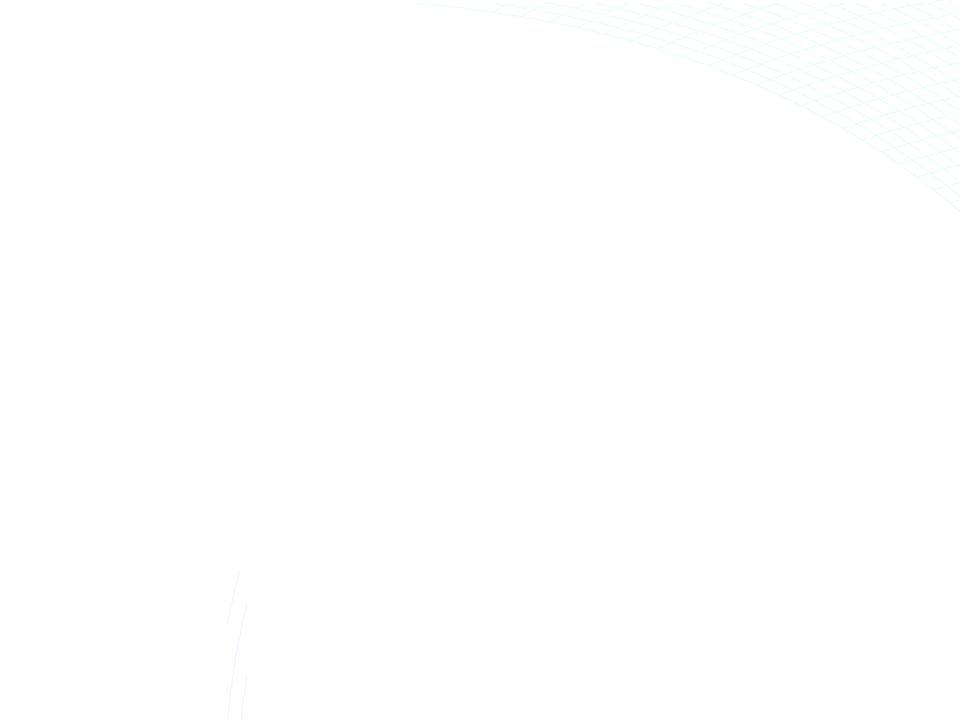 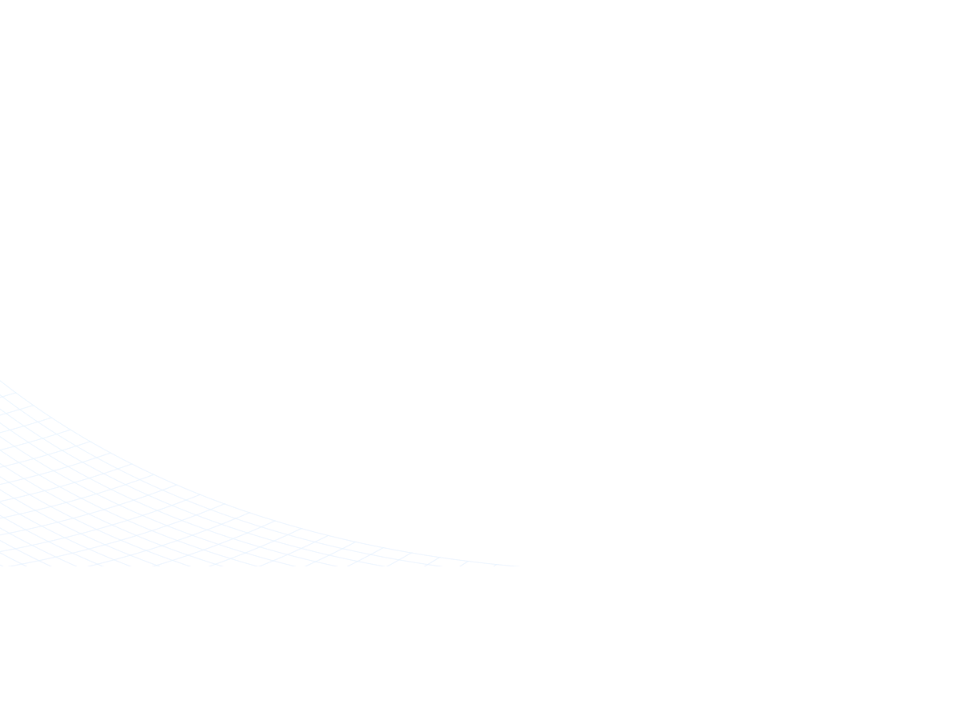 Challenges Faced by RTMC
Lack of Credibility

Dispersed Local Crash Information Systems

Credible Crash Investigation Information

Report on ±1,83% of all crashes

Information gaps
[Speaker Notes: Report on less than 1,83% of all crashes (Cost of Crashes published Seprember 2017]
Partner with Reputable Organisations
Partnered with CSIR on Cost of Crashes (2016) & Distracted Driving (2015)

Partnering with SAMRC-UNISA VIPRU with research on effects of Alcohol on road crashes (2018)
[Speaker Notes: with SAMRC-UNISA VIPRU  = South African Medical Research Council – University of South Africa - Violence, Injury and Peace Research Unit (VIPRU)]
National Crash Data Management System
Cost saving

Effective Analysis as integrated with MV and Driver Register

Improved Reporting with system controls for contributing factors

Collection of data remains a challenge
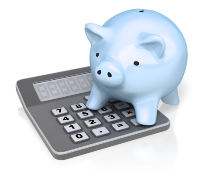 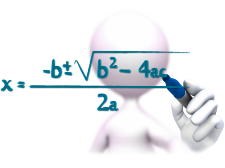 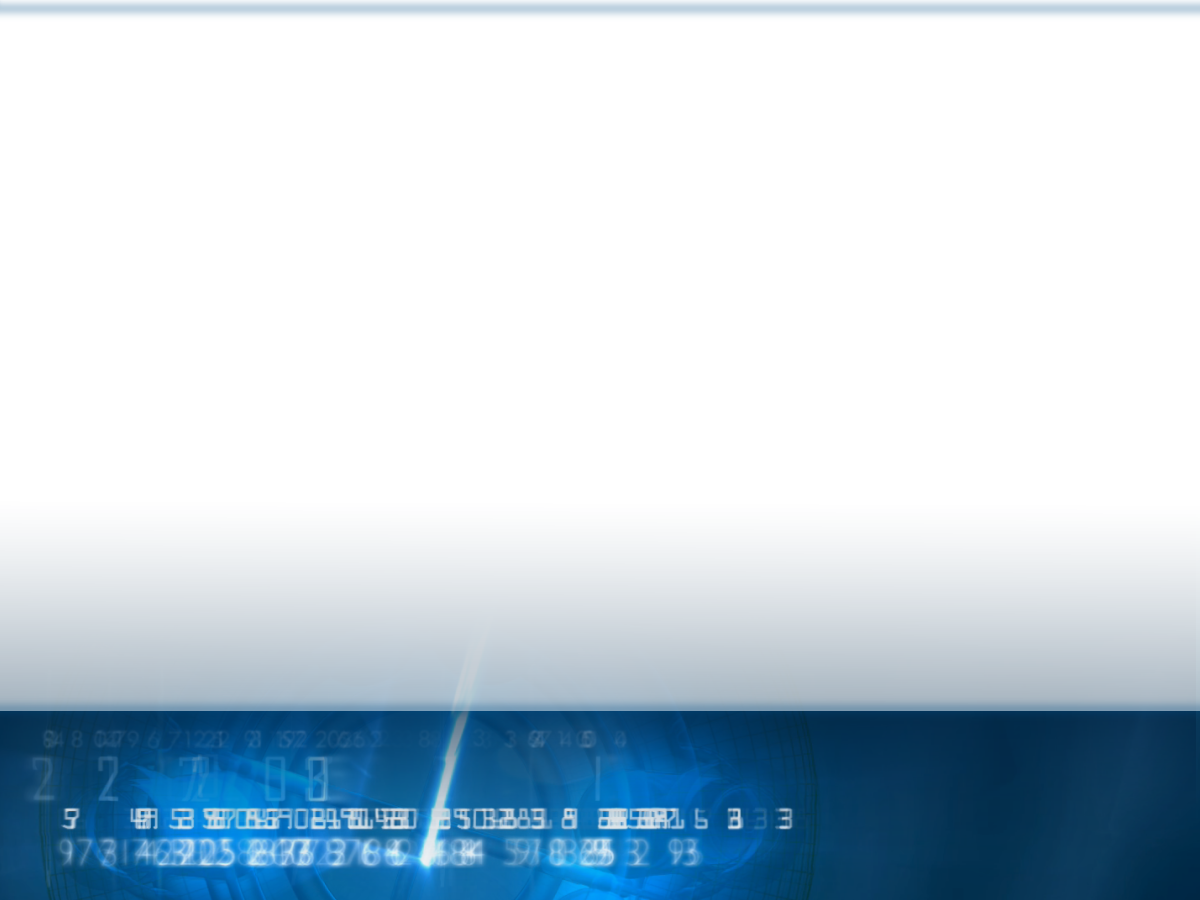 Limited Crash Investigation Capacity
Investigate wrong problem e.g. tyre burst due to subjective reporting

Develop resources from Traffic Fraternity

Share information from Private Sector e.g. Insurance sector

2013-2016 fatal crash data shows that Drivers & Passenger fatalities are declining – Pedestrians increasing
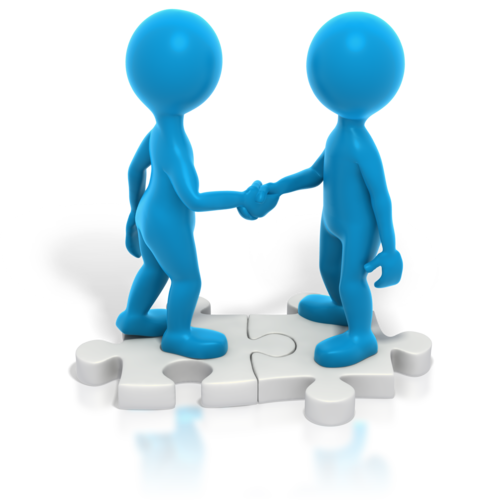 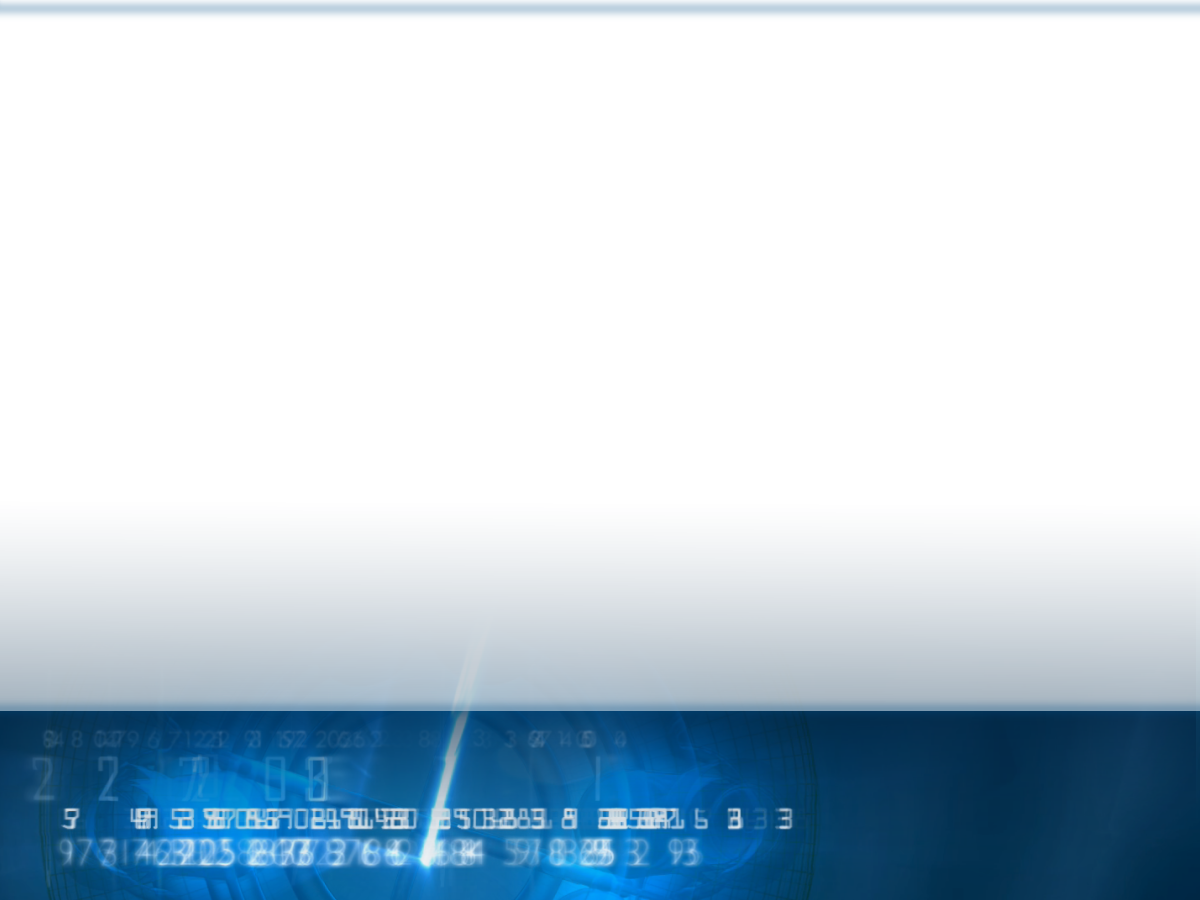 2013 – 2016 Fatal crash data Analysis
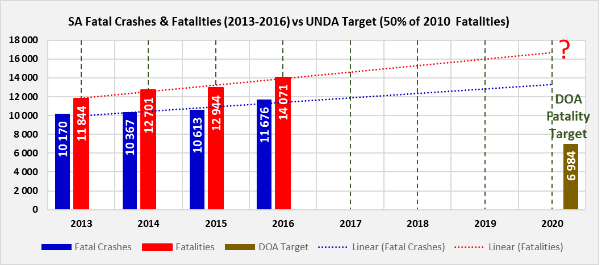 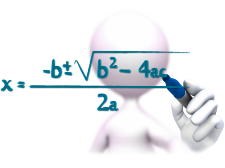 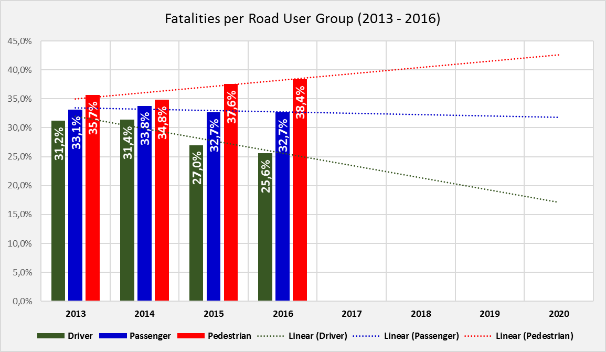 Reporting on Fatalities
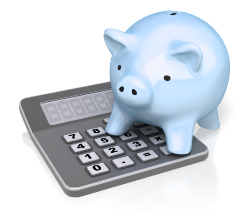 Cost of Crashes highlighted that only ±1,83 % of crashes are fatal
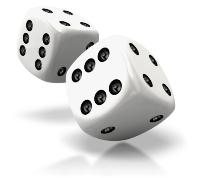 Difference between injury and fatality is only luck – Human body frail
Need to capture all crashes to accurately identify the trends and predict the future
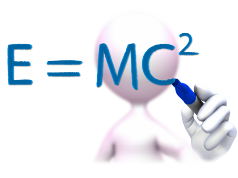 Information Gaps
Modify the ideal reporting to cater for information gaps that exist; e.g. Lack of Geolocations led to Interim HazLocs using Police Station reported data

Similarly use fuel sales as ratio instead of million kilometres travelled
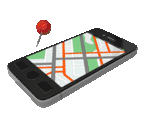 Cooperation with Other African Countries
No Formal Cooperation
1
2
NCDMS developed on National Traffic Information System (NaTIS) and is also used by Lesotho and Namibia thereby facilitating sharing
Expectations
Improving Data Collection – Active Citizenry 
Validation of current Data Indicators
Examples to enrich current information set
Integrated platform to share data
Possible PPPs / Collaborative road safety research